8.4 整式的乘法
WWW.PPT818.COM

如何进行单项式与多项式乘法的运算？

进行单项式与多项式乘法运算时，要注意一些什么?
☞
回顾 & 思考

☾
乘法对加法的分配律
单项式乘以多项式的 依据是                                ;
① 用单项式分别去乘多项式的每一项。
② 再把所得的积相加。
① 不能漏乘:
即单项式要乘遍多项式的每一项。
② 去括号时注意符号的确定。
n
n
m
a
a
b
m
b
先把长为m宽为n的长方形鱼塘进行扩建，使得长
增加b宽增加a,求扩建后的面积。
1.扩建后的鱼塘面积有几种
表示方法把它们写出来

（1）                       （2）                     
（3）                       （4）
(m+b)(n+a)
m(n+a)+b(n+a)
mn+ma+bn+ba
n(m+b)+a(m+b)
四种方法都表示鱼塘面积，我们可以得到：
(m+b)(n+a)=m(n+a)+b(n+a)=
mn+ma+bn+ba
想一想上面多项式乘以多项式是如何计算的？
（1）先转化成单项式乘以多项式
（2）再按单项式乘以多项式运算法则运算。
多项式与多项式相乘：
先用一个多项式的每一项 乘另一个多项式的每一项再把所得的积相加。
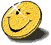 :   (1) (1−x)(0.6−x)
解:
☾
两项相乘时，先定符号。
=1×0.6
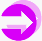 
注意
【例1】计算：
(1)(1−x)(0.6−x)；     (2)(2x + y)(x−y)。
−
−
−
x• x
−x• 0.6
−
1•x
+
=
0.6−1.6x+x2 ；
所得积的符号由这
两项的符号来确定：
2x
x
−y
−
（2） (2x + y)(x−y)
2x
+ y
+
负负得正
一正一负得负。
2x•x
−2x• y
y•y
=
+ y• x
−
最后的结果要合并同类项。
2x2
−2xy
+ xy
−y2
=
=
2x2 −xy−y2。
本节课你学到了什么?
1.掌握多项式乘以多项式的法则
2.最后的计算结果要化简
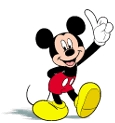 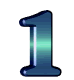 掌握多项式乘以多项式的法则
运用多项式乘法法则，要有序地逐项相乘，不要漏乘，并注意项的符号．
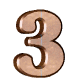 本节课你学到了什么?
小结
2.最后的计算结果要化简￣￣￣
合并同类项。
作业
1.完成课本本节习题.
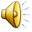 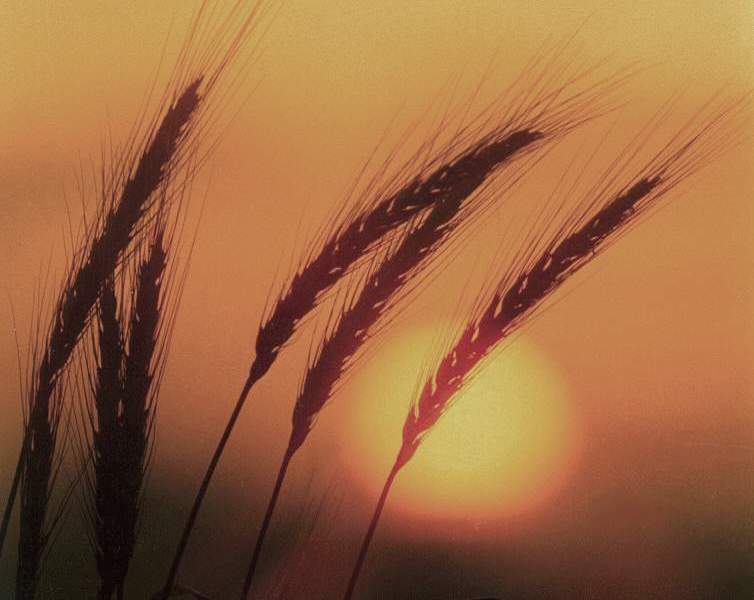 再                     见
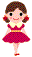 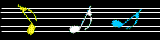